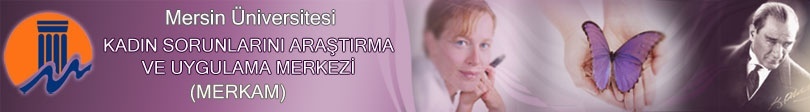 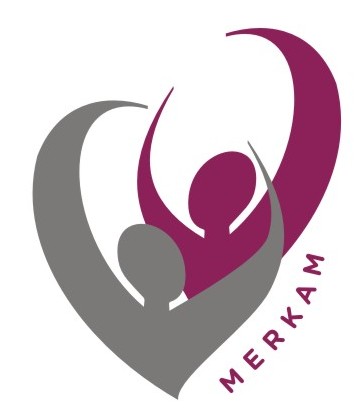 MERSİN ÜNİVERSİTESİ KADIN SORUNLARINI ARAŞTIRMA VE UYGULAMA MERKEZİ(MERKAM)
GENEL TANITIM
®MERKAM  2014
Tarihçe
8 Nisan 1997 tarih ve 22958 sayılı resmi gazetede yönetmeliğin yayınlanması ile faaliyetlerine başlamıştır. 
ME.Ü. bünyesinde, Kadın sorunlarını araştırma ve geliştirme hizmetleri veren bir hizmet birimidir. 
ME.Ü. Rektörlüğü’ne bağlı bir birimdir.
2
MEÜ MERKAM, 2014
MERKAM Yönetim Kurulu
Habibe ESEN
MERKAM Sekreteri

MEÜ MERKAM, 2014
3
Merkezin Amacı

Kadın sorunlarıyla ilgili her alanda, gerek ulusal, gerekse uluslararası düzeyde duyarlılık geliştirmek, araştırmalar yapmak  ve eğitim faaliyetlerinde bulunmaktır.
MEÜ MERKAM, 2014
4
Hizmetler
Kanuni Hakları Danışma
MERKAM, kadının kanuni haklarını araştırmak ve kanuni olarak sorun yaşayan kadınları doğru yönlendirmek üzere gönüllü, alanında uzman avukatlardan destek alınması için gerekli her türlü danışmanlık hizmetini verir.
MEÜ MERKAM, 2014
5
Bireysel Danışma ve Yönlendirme
Bireysel, sosyal, eğitimsel sorunları; alanında uzman kişilerle gizlilik temelinde ve güvenli bir ortamda konuşma fırsatı sunar.
Başvuran herkesle sorunlarını belirlemek ve hedeflere ulaşmak için ortak bir çalışma yürütür.
Gerekirse psikiyatrik, tıbbi, kanuni ya da sosyal hizmetler sunulması konusunda üniversite içindeki bir başka uzman ya da birime yönlendirir.
6
MEÜ MERKAM, 2014
Araştırma ve Geliştirme
Gerçekleştirilen tüm çalışmaların etkisini değerlendirmek üzere bilimsel ve akademik çalışmalar yapmaktadır.
Belirli sürelerde öğrencilerin ilgi, ihtiyaç ve beklentilerini belirlemeye yönelik çalışmalar yapmaktadır.
Güncel bilgiler ışığında, hizmetlerini sürekli olarak yenilemektedir. 
Alanında yaptığı tüm bilimsel çalışmaları yayınlayarak ilgili alanlara katkı sunmaya çalışmaktadır.
7
MEÜ MERKAM, 2014
MERKAM Yönetmeliği Çerçevesindeki Görevler
Eğitim, kültür, hukuk ve sağlık alanlarında kadın sorunlarına ilişkin bilimsel araştırma ve kültürel projeler yapmak ve bunların uygulanmasını sağlamak, 
Yurt içinde/dışında Kadın sorunları ile ilgili konularda toplumsal cinsiyet bakış açısıyla araştırmalar ve eğitim toplantıları yapmak, yapılan çalışmaları desteklemek, 
Kadın sorunları ile ilgili kurum ve kuruluşların çalışmalarına katkıda bulunmak, ortak proje yürütmek, danışmanlık hizmetleri vermek ve iletişim ağı oluşturmak,
8
MEÜ MERKAM, 2014
MERKAM Yönetmeliği Çerçevesindeki Görevler
Yerel yönetimlere proje üretmek, üretilen projelere danışmanlık ve destek vermek, merkezin amaçları doğrultusunda yayın yapmak, 
Kadınların Atatürk ilke ve devrimleriyle kazanılmış hakları ve birey olmaları konusunda ulusal ve uluslararası konferans, sempozyum, seminer vb. faaliyetler düzenlemek, 
Sivil Toplum örgütleriyle iletişim kurmak, ortak faaliyetler düzenlemek.
MEÜ MERKAM, 2014
9
“Kadın Araştırmaları” Tezli Yüksek Lisans Programı
	MEÜ Sosyal Bilimler Enstitüsü Kadın Araştırmaları Ana Bilim Dalı Yüksek Lisans Programı 2011-2012 Eğitim-Öğretim yılında "Yüksek Lisans" programına başlamıştır ve 2014 yılı itibariyle ilk mezununu vermiştir. Mezunlara Kadın Araştırmaları Ana Bilim Dalında Yüksek Lisans diploması ve Bilim Uzmanı unvanı  verilir. Programda Profesör, Doçent ve Yardımcı Doçent unvanlı öğretim üyeleri görev yapmaktadır.
10
MEÜ MERKAM, 2014
Programın amacı; araştırma, inceleme ve geliştirecekleri projeler ile alana katkıda bulunarak, bilgiyi üreten ve bilgiyi yorumlayabilen, kendi alanında yapılmış ulusal ve uluslararası çalışmaları izleyebilen ve çalışmalarını bu alana sunan ve kadın çalışmalarının sosyoloji, psikoloji, felsefe, antropoloji, sanat ve ekonomi gibi farklı alanlarında nitelikli, donanımlı akademisyenler ve araştırmacılar yetiştirmektir.
MEÜ MERKAM, 2014
11
Kadın Araştırmaları Doktora programı senatomuzdan geçmiş olup, YÖK tarafından onaylanması halinde 2014-2015 eğitim- öğretim yılında faaliyete geçmesi planlanmaktadır.
MEÜ MERKAM, 2014
12
“Kadın Araştırmaları (Uzaktan Eğitim)” 
Tezsiz Yüksek Lisans Programı
	MEÜ Sosyal Bilimler Enstitüsü Kadın Araştırmaları Ana Bilim Dalı Kadın Araştırmaları (Uzaktan Eğitim) Yüksek Lisans Programı 2013-2014 Eğitim-Öğretim yılında "Yüksek Lisans" programına başlamıştır.
13
MEÜ MERKAM, 2014
Çalışma Grupları 
Kadın Eğitimi
Evlilik, Aile, Geleneksel Cinsiyet Rolleri ve Kadın Sağlığı
Yasal Düzenlemede Kadın Hakları
Siyaset ve Karar Mekanizmaları
Ekonomik Yaşamda Kadın
Göç ve Yoksulluk
Kadın ve Medya
Felsefe Bilim ve Kadın
Mobbing 
Cinsel Taciz
MEÜ MERKAM, 2014
14
Çalışma Grupları Üyeleri
1) KADIN EĞİTİMİ
Prof. Dr. Ayşe Balcı KARABOĞA
2) EVLİLİK, AİLE,GELENEKSEL CİNSİYET ROLLERİ VE KADIN SAĞLIĞI
Öğr. Gör. Asiye UZEL
Yrd. Doç. Dr. Duygu VEFİKULUÇAY YILMAZ
Öğr. Gör. Tuba GÜNER
Yrd.Doç.Dr. Seva ÖNER
MEÜ MERKAM, 2014
15
Çalışma Grupları Üyeleri 


3) YASAL DÜZENLEMEDE KADIN HAKLARI
Öğr. Gör. Hülya CAN NUTKU
Av.Nursen Yücesoy Temizkan
Öğr.Gör.Nibal Tangör
4) SİYASET VE KARAR MEKANİZMALARI
Yrd.Doç.Dr.Göknil Erbaş
Okt.Emel Yiğitçeoğlu
MEÜ MERKAM, 2014
16
Çalışma Grupları Üyeleri 
5) EKONOMİK YAŞAMDA KADIN
Prof. Dr. Bahar TANER
Prof. Dr. Ayşe Gül YILGÖR
Yrd. Doç. Dr. Berna ARSLAN
Doç. Dr. Ayşehan ÇAKICI
6) GÖÇ VE YOKSULLUK
Yrd. Doç. Dr. Bediz BAYRAKTAR
Prof. Dr. Ayşe AZMAN
MEÜ MERKAM, 2014
17
Çalışma Grupları Üyeleri  
 7) KADIN VE MEDYA
Doç. Dr. Aslıhan Doğan YALÇIN
Doç. Dr. Senem DURUEL
Yrd.Doç.Dr.Berna ASLAN

8) FELSEFE BİLİM VE KADIN 
Doç. Dr. Zehragül AŞKIN
Doç. Dr. Efrumiye ERTEKİN
Öğr.Gör.Hülya CAN NUTKU
MEÜ MERKAM, 2014
18
Çalışma Grupları Üyeleri   
 9) MOBBİNG ÇALIŞMA GRUBU
Prof.Dr.Bahar TANER
Prof. Dr. Ayşe AZMAN
Doç.Dr.Cemile ÇELİK
Yrd.Doç.Dr.Duygu VEFİKULUÇAY
Yrd.Doç.Dr.Seva ÖNER
Yrd.Doç.Dr.Nazik GÖKTAŞ
Yrd.Doç.Dr.Berna ASLAN
Yrd.Doç.Dr.Mualla YILMAZ
Yrd.Doç.Dr.Fazilet KARAKUŞ
Av.Nursen YÜCESOY TEMİZKAN
MEÜ MERKAM, 2014
19
Çalışma Grupları Üyeleri 
 9) MOBBİNG ÇALIŞMA GRUBU
Öğr.Gör.Asiye UZEL
Öğr Gör.Feyza TOKTAŞ
Öğr.Gör.Hülya CAN NUTKU
Öğr.Gör.Tuba GÜNER
Okt.Gökçe ESEN
Pelin ÖZÜÖLMEZ
MEÜ MERKAM, 2014
20
Çalışma  Grupları Üyeleri
10)CİNSEL TACİZ ÇALIŞMA GRUBU
Prof.Dr.Ayşe Gül YILGÖR
Doç.Dr.Aslıhan Topçu
Yrd.Doç.Dr.Bediz YILMAZ BAYRAKTAR
 Arş.Gör.Özen KURTULUŞ
 Arş.Gör.Selver DİKKOL
MEÜ MERKAM, 2014
21
Etkinlikler
	MERKAM; Eğitim-Öğretim dönemi süresince 
bireysel, 
sosyal, 
eğitsel,
mesleki gelişime 
	yönelik çeşitli konularda, ilgi duyan tüm bireylerin katılımına açık olan, yapılandırılmış seminerler yoluyla bilgilendirme etkinliklerinde bulunur.
22
MEÜ MERKAM, 2014
Etkinlik Konuları
Kadın sorunlarını araştırma ve çözümler ortaya koyabilme,
Eğitimde Kadının yeri,
Kadın Sağlığı,
Ailede Kadın,
Göç ve Kadın,
Kadın ve Teknoloji,
MEÜ MERKAM, 2014
23
Etkinlik Konuları
Stresle Başa Çıkmanın Yolları
İş Hayatında Kadının Yeri
Anne-Baba Eğitimi
Psikolojik Sağlık
MEÜ MERKAM, 2014
24
2009-2014 Yıllarında Düzenlenen Etkinlikler
*10 04  2014 tarihinde güncellenmiştir.
25
MEÜ MERKAM, 2014
KONFERANSLAR

10 Aralık 2010 – “Kadın ve Siyaset”Prof.Dr.Meryem KORAY
Düzenleyen: MERKAM


7 Mart 2011 – “Kadına Yönelik Şiddet ve Hukuksal Çerçevesi” Av.Canan ARIN
Düzenleyen: MERKAM
MEÜ MERKAM, 2014
26
22 Haziran 2011 – “Kent Kadının Sorunları ve Kent Konseyleri” Sadun EMREALP(UCLG-MEWA Gen. Sek. Vekili) Türkiye YG-21 Programı Koordinatörü

Düzenleyen: MERKAM
MEÜ MERKAM, 2014
27
21 Aralık 2011 “İnsan Haklarına Bağlı Kadın Hakları” Av. Sibel DOĞAN, Av. Atike İLKBAHAR, Av. Seher YALÇINKAYA ÇETİN

Düzenleyenler: MERKAM, Mut Kaymakamlığı İnsan Hakları Kurulu ve Mut Meslek Yüksekokulu
MEÜ MERKAM, 2014
28
11 Ocak 2012 “İntiharı Önlemenin Yolları” Doç.Dr.Ayşe Devrim BAŞTERZİ 

Düzenleyenler:MERKAM ve Mut Meslek Yüksekokulu
MEÜ MERKAM, 2014
29
7 Mayıs 2012“Toplumsal Cinsiyet ve Eğitim” Prof.Dr.Ayşe BALCI KARABOĞA 

Düzenleyenler:MERKAM ve Mut Meslek Yüksekokulu
MEÜ MERKAM, 2014
30
8 Mart 2013 “Medeni Hukuk Bağlamında Kadın Hakları ve Ceza Hukuku Bağlamında Kadın Hakları” Prof.Dr.Hakan PEKCANITEZ, Av.Işıl AKAN KIRAL

Düzenleyen: MERKAM
MEÜ MERKAM, 2014
31
8 Mart 2013“Kadına Yönelik Şiddet” ve “Çocuk Gelinler” Öğr.Gör.Asiye UZEL, Av.Nursen YÜCESOY TEMİZKAN

Düzenleyenler:MERKAM ve Yenişehir Belediyesi Kent Konseyi Kadın Meclisi
MEÜ MERKAM,2014
32
20 Mart 2013 - 14.Uluslararası Akdeniz Araştırmaları Toplantısı Araştırma Konferansı Açılış Paneli
Prof.Dr.Bahar Taner
Prof. Dr. Stefano Bartolini 
Prof. Dr. Olivier Roy 
Prof. Dr. Jean François Perouse 
Düzenleyenler:Mersin Üniversitesi, MEÜ.İktisadi ve idari Bilimler Fakültesi
MEÜ MERKAM, 2014
33
21 Şubat 2014 “Türkiye’de Kadına Şiddet ve Mücadele Konferansı” Doç.Dr.Alev ÖZKAZANÇ(Ankara Üniversitesi Kadın Çalışmaları Ana Bilim Dalı Başkanı)

 Düzenleyen:MERKAM
MEÜ MERKAM, 2014
34
8 Mart 2014 “Kadın Üreme Sağlığı”Öğr.Gör.Asiye UZEL, Öğr.Gör.Tuba GÜNER

Düzenleyen: MERKAM ve Yenişehir Belediyesi Kent Konseyi Kadın Meclisi
MEÜ MERKAM, 2014
35
10 Mart 2014 “Kent Konseylerinde Kadın Konferansı” Prof.Dr. Meryem KORAY

Düzenleyenler: MERKAM ve Yenişehir Belediyesi Kent Konseyi Kadın Meclisi
MEÜ MERKAM, 2014
36
10 Mart 2014 “Siyasette  Kadın Konferansı”,
 Prof.Dr.Meryem KORAY

Düzenleyen:MERKAM
MEÜ MERKAM, 2014
37
9 Nisan 2014 “ Kadına Karşı Şiddet”
Prof.Dr.Evan Stark

Düzenleyen: MERKAM
MEÜ MERKAM, 2014
38
PANELLER
6 Mayıs 2009 “Aile İçi Şiddet” Doç.Dr.Ayşe Azman(MEÜ.Sosyoloji Öğretim Üyesi),Dr.Ayşin Kurtoğlu(Sosyoloji), Arş.Gör.Zehra Tosun(Kadın Dayanışma Vakfı), A.Necla Ölçer(Bağımsız Kadın Derneği Başkanı)

Düzenleyen:MERKAM
MEÜ MERKAM, 2014
39
10 Mart 2010 “1980 Sonrası Türkiye’de Kadın Hareketi”(Prof.Dr.Yaşar ERJEM)

Düzenleyenler:MERKAM ve Sosyoloji Bölümü
MEÜ MERKAM, 2014
40
Çukurova Kalkınma Ajansı Meslek Edindirme Projesi kapsamında “Kadın Girişimciliği Olanaklar ve Sınırlamalar Doç.Dr.Ayşe AZMAN

Düzenleyen: Mersin Valiliği ve Çukurova Kalkınma Ajansı
MEÜ MERKAM, 2014
41
7 Mart 2012 “ 8 Mart Dünya Emekçi Kadınlar Günü Paneli” Prof.Dr.Bahar Taner,Yrd.Doç.Dr.Duygu Vefikuluçay, Öğr.Gör.Nibal Tangör, Öğr.Gör.Feyza Toktaş

Düzenleyenler:MERKAM, Yenişehir Belediyesi Kent Konseyi Kadın Meclisi ve Cumhuriyet Kadınları Derneği
MEÜ MERKAM, 2014
42
8 Mart 2012 “MERKAM Tanıtımı”

Düzenleyenler: MERKAM Mersin İl Genel Meclisi Kadın-Erkek Fırsat Eşitliği ve Girişimciliği Destekleme Komisyonu ve işbirliği İl Özel İdare
MEÜ MERKAM, 2014
43
24 Nisan 2012 EKAV  Vakfı “Kadın- Sanat Eğitim” Paneli
Panel Başkanı : Prof. Dr. Bahar Taner(MERKAM Mdr)
Prof. Nurseren Tor (ME.Ü. GSF Dekanı)
 İnci Aksoy(EKAV Başkanı)
Cavidan Demirağ(GİŞKAD Başkanı)
Özlem Gök(Sanatçı)
Düzenleyenler: İçel Sanat Kulubu Ekav Vakfı
MEÜ MERKAM, 2014
44
25  Mayıs 2012 “Şiddete Hayır” Doç.Dr.Ayşe Azman,
Yrd.Doç.Dr.Eyüp Erdoğan, Öğr.Gör.Hülya Can Nutku
Düzenleyenler: MERKAM ve Mersin Valiliği İl Halk Kütüphanesi
MEÜ MERKAM, 2014
45
Mart 2013 “6360 Sayılı Yasa Kapsamında Aday Adayı Olabilecek Kadınlarımızın ve Seçmen Kadınlarımızın Bilgilendirilmesi” 
Prof.Dr.Bahar Taner(MERKAM Müdürü)
Doç.Dr.Serdar Ulaş Bayraktar(MEÜ.İ.İB.Fakültesi Kamu Yönetimi),Mehmet Akdoğan(Mersin Mahalli İdareler Müdürü),
İlksen Sorguç Dinçer(Ka-Der  Danışma Kurulu Üyesi)
Düzenleyenler: MERKAM ve KADER(Kadın Adayları Destekleme Derneği)
MEÜ MERKAM, 2014
46
9 Mart 2013 “Eğitim ve Çalışma Yaşamında Kadın”
Prof. Dr. Bahar TANER,Prof. Dr. Ayşe BALCI KARABOĞA,
Prof. Dr.Ayşe Gül YILGÖR

 Düzenleyenler:MERKAM ve Elektrik Mühendisleri Odası
MEÜ MERKAM, 2014
47
08 Mart 2014 “Mobbing ve Cinsel Taciz” Doç.Dr.Cemile ÇELİK, Av.Nursen Yücesoy TEMİZKAN

Düzenleyenler: MERKAM ve Makine Mühendisleri Odası
MEÜ MERKAM, 2014
48
10 Mart 2014 “Türkiye’de Kadın Hakları ve Kadına Karşı Şiddetle Mücadele”  Öğr.Gör.Hülya CAN NUTKU

Düzenleyen: MERKAM ve Mezitli Kaymakamlığı İlçe İnsan Hakları Kurulu
MEÜ MERKAM, 2014
49
FORUMLAR
9 Mart 2009 “Gelin Sorunlarımızı Paylaşalım”
Düzenleyen:MERKAM

 9 Mart 2009 “Gelin Sorunlarımızı Paylaşalım”
Düzenleyen:MERKAM ve Mut Meslek Yüksekokulu
MEÜ MERKAM, 2014
50
9 Mart 2011 “Üniversite’de Kadın Olmak” 
Prof.Dr.Ayşe Gül Yılgör, 
Prof.Dr.Ayşe Balcı KARABOĞA
Düzenleyen:MERKAM
MEÜ MERKAM, 2014
51
26 Kasım 2012 “Üniversite Öğrencilerinde Flört Şiddeti” Yrd.Doç.Dr.Duygu VEFİKULUÇAY, Öğr.Gör.Asiye UZEL, Öğr.Gör Tuba GÜNER

Düzenleyen:MERKAM
MEÜ MERKAM, 2010
52
EĞİTİMLER

8 Mart 2011 “Üreme Sağlığı” Kipa Aile Klubü Öğr.Gör.Asiye UZEL
Düzenleyen:MERKAM ve Kipa Aile Klubü

24-25 Mart 2011 “Kadına Yönelik Şiddet” Aile Sağlığı Elemanlarına Yrd.Doç.Dr.Duygu VEFİKULUÇAY,Öğr.Gör.Asiye UZEL
Düzenleyen:MERKAM ve Yenişehir Sağlık Grup Başkanlığı
MEÜ MERKAM, 2014
53
1 Mart 2013 “6284 Sayılı Ailenin Korunması ve Kadına Karşı Şiddetin Önlenmesine Dair Kanun ve Uygulaması Semineri” Doç. Dr. Ayşe DevrimBAŞTERZİ, Doç. Dr. Ayşehan ÇAKICI

Düzenleyen:MERKAM ve Mersin Barosu
MEÜ MERKAM, 2014
54
13 Eylül 2013 “Mobbing ve Cinsel Taciz Farkındalık”
Prof.Dr.Ayşe Gül YILGÖR, Doç.Dr.Cemile ÇELİK, Av.Nursen YÜCESOY TEMİZKAN

Düzenleyen:MERKAM
MEÜ MERKAM, 2010
55
KONGRE VE BİLDİRİLER
 
13-16 Ekim 2009 Dokuz Eylül Üniversitesi “Uluslararası Multidisipliner Kadın Kongresi”
“Kadına Yönelik Şiddet: Uluslararası bir karşılaştırma”, Prof. Dr. Bahar Taner, Yrd. Doç. Dr. Yasemin Özuğurlu

“Özel alan/kamusal alan ekseninde göç eden kadın kimliği: Mersin Örneği”, Doç. Dr. Nalan Yetim, Doç. Dr. Ayşe Azman
MEÜ MERKAM, 2014
56
3-5 Haziran 2010  Sakarya Üniversitesi I. Uluslararası Kadın ve Sağlık Kongresi Bildiri
“Çalışanlara Yönelik Yıldırma Davranışlarının İş Stresi ve İş Tatmini Üzerine Etkileri: Sağlık Personeli Üzerine Uygulama”

Prof. Dr. Bahar TANER, Yrd. Doç. Dr. Dilek Tetik, 
Öğr. Gör. Asiye UZEL, Nuray Çelik (YL)
MEÜ MERKAM, 2014
57
20-23 Mart 2013 14.Uluslararası Akdeniz Toplantısı Araştırma Konferansı 
“Population, Development, and Women” Bildiri
Prof. Dr. Bahar Taner
Öğr. Gör.Tuba Güner
Öğr. Gör. Asiye Uzel
MEÜ MERKAM, 2014
58
19-20 Nisan 2014 İstanbul Yeditepe Üniversitesi ve Kadın Eserleri Kütüphanesi “Kadın Hayatlarını Yazmak: Oto Biyografi, Yaşam Anlatıları, Mitler ve Tarih Yazımı Sempozyumu Bildirisi
1-A Robust Character Working for the Women's Rights: Joan Dunlop
Prof. Dr. Bahar Taner
Okt.Emel Yiğitçeoğlu
MEÜ MERKAM, 2014
59
19-20 Nisan 2014 İstanbul Yeditepe Üniversitesi ve Kadın Eserleri Kütüphanesi “Kadın Hayatlarını Yazmak: Oto Biyografi, Yaşam Anlatıları, Mitler ve Tarih Yazımı Sempozyumu Bildirisi
2- Bir Cumhuriyet Kadını: Fevziye OLGAÇAY
Prof. Dr. Bahar Taner
Dr.Nihat Taner
MEÜ MERKAM, 2014
60
PROJELER

Kadına Yönelik Şiddete Sıfır Tolerans Şehri Mersin
Girişimci İş Kadınları Derneği (GİŞKAD)
MERKAM
Günebakan Derneği
British Council
Beyaz Lale derneği
MEÜ MERKAM, 2014
61
Kadına Yönelik Şiddetle Mücadelede Yerel Ve Ulusal STK'ların Kapasitesinin Güçlendirilmesi
MERKAM
Günebakan Kadın Derneği
Mersin Ticaret ve Sanayi Odası
MEÜ MERKAM, 2014
62
NUH’un Gemisinde Kadın da Vardı!
GENEL AMAÇ: 
Toplumsal Cinsiyet Konusunda Farkındalık Eğitimi
Mersin ilinin Toroslar ilçesindeki göçle gelen 150 genç kadın, 20 muhtar, 30 belediye çalışanı, 50 sağlık elemanında toplumsal cinsiyet konusunda farkındalık yaratmaktır.(İlk elemeden geçilmiştir).
Projenin Tarihi: 
6 Temmuz 2012-6 Temmuz 2013
PROJE ORTAKLARI 
Mersin Üniversitesi – MERKAM 
Toroslar Belediyesi
Bağımsız Kadın Derneği
Günebakan Kadın Derneği
MEÜ MERKAM, 2014
63
SERGİLER

25 Ekim-11 Kasım 2010 10 Kasım Atatürk’ü Anma Haftası “Cumhuriyet’in Kadınları Sergisi
Düzenleyen: MERKAM

9-17 Haziran 2011 “100. Yıl Akkent İlköğretim Okulu’nda “Cumhuriyet’in Kadınları Sergisi”
Düzenleyen: MERKAM
MEÜ MERKAM, 2014
64
8 Mart 2012 “ Yaşamın İçinden Kadın” Fotoğraf Yarışması Sergisi 
Düzenleyen: MERKAM

8-9 Mart 2012 Mersin İl Özel  İdaresi “ Yaşamın İçinden Kadın” Sergisi
Düzenleyen: MERKAM
MEÜ MERKAM, 2014
65
4 Mart 2013 “ Yaşamın İçinden Kadın” Sergisi
 Düzenleyen: MERKAM

3 Mart 2014 “ Yaşamın İçinden Kadın” Sergisi 
Düzenleyen: MERKAM
MEÜ MERKAM, 2014
66
TİYATRO VE FİLM GÖSTERİMİ

21 Nisan 2009 - Hasret Çiçekleri Tiyatrosu
Düzenleyen: MERKAM ve Aslanköy Kadın Tiyatro Ekibi

22 Aralık 2009 – Mor Yıllar Filmi
Düzenleyen: MERKAM
MEÜ MERKAM, 2014
67
9 Mart 2011- Piyano (The Piano-1993) Film
Düzenleyen: MERKAM

25 Kasım 2011- Kelebekler Zamanında
Düzenleyen: MERKAM
MEÜ MERKAM, 2014
68
23 Kasım 2012 – Gözlerimi De Al
Düzenleyen: MERKAM

4 Nisan 2014 12. Uluslararası Gezici FİLMMOR Kadın Filmleri Festivali Film Gösterimi – İlk Yalan(Lorena Lluch)
Düzenleyen: MERKAM, Mersin Kadın Emeği Kollektifi , Filmmor
MEÜ MERKAM, 2014
69
Mersin33 Kadın Gazetesinde Yayınlanan Yazılar
MEÜ MERKAM, 2014
70
Mersin33 Kadın Gazetesinde Yayınlanan Yazılar
MEÜ MERKAM, 2014
71
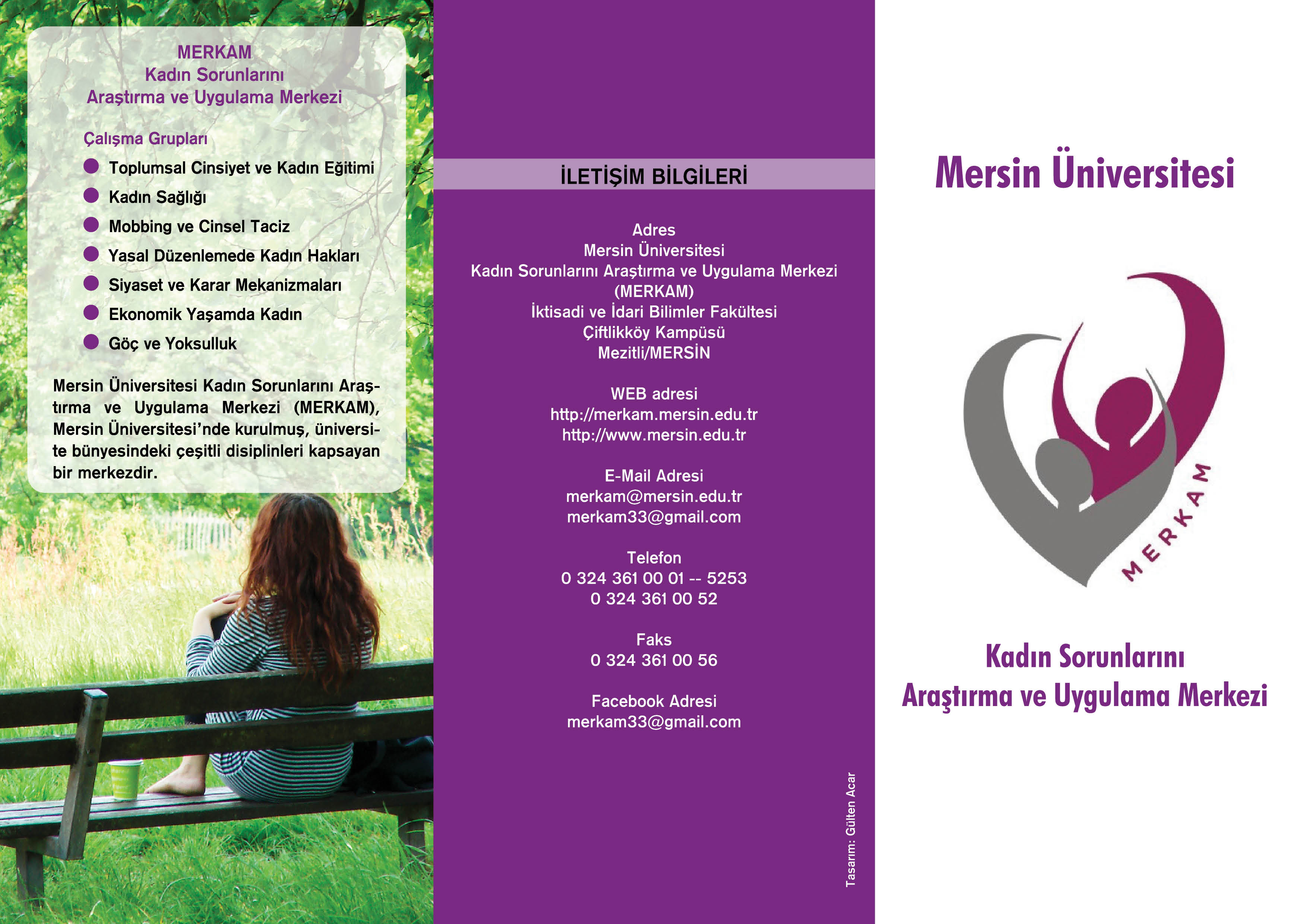 MEÜ MERKAM, 2014
72
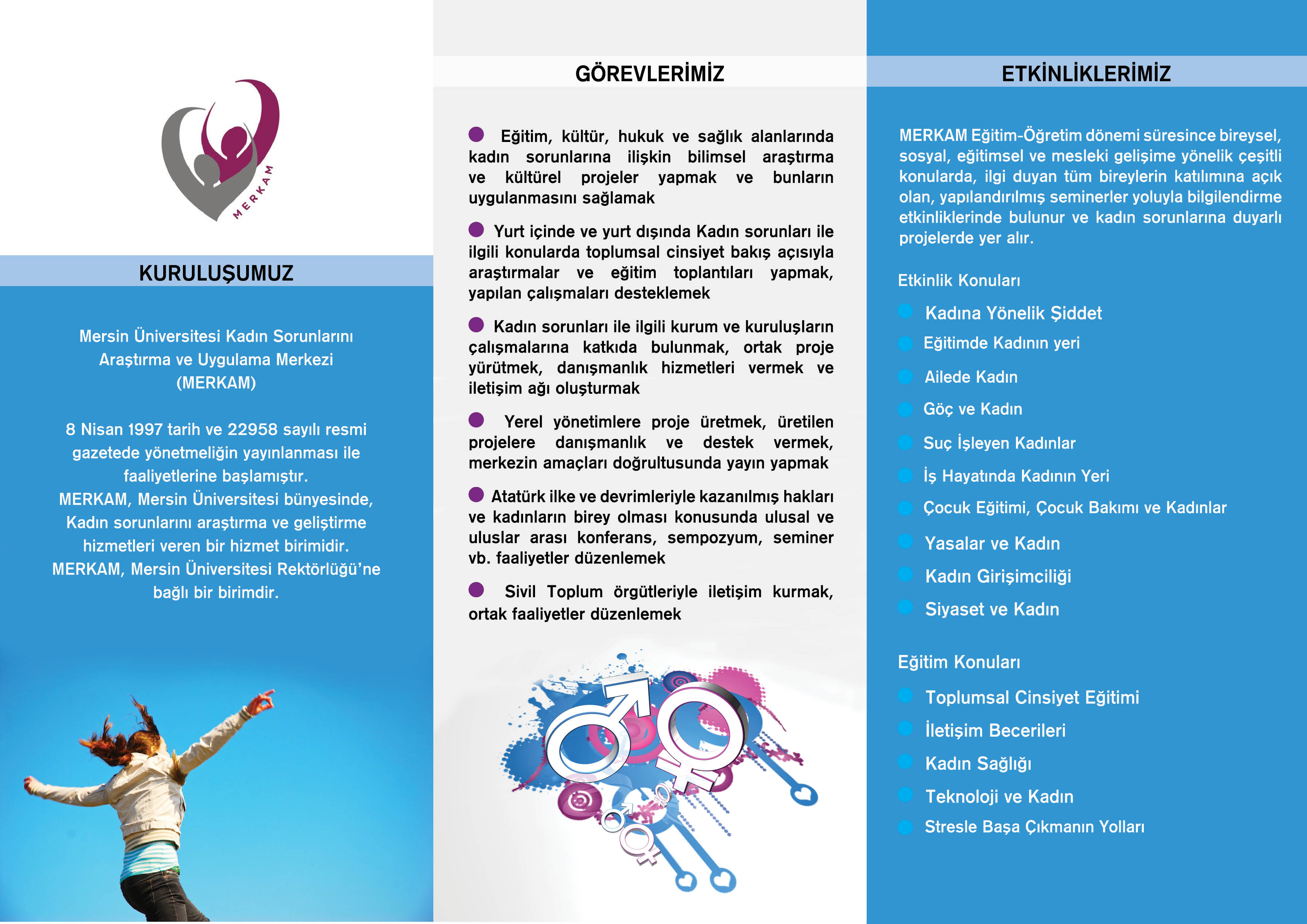 MEÜ MERKAM, 2014
73
AdresMersin Üniversitesi Kadın Sorunlarını Araştırma ve Uygulama Merkezi (MERKAM)İktisadi ve İdari Bilimler Fakültesi Çiftlikköy Kampusu  Mezitli/MERSİN 
WEB adresihttp://merkam.mersin.edu.tr
Mail adresimerkam@mersin.edu.tr 
	mersin33@gmail.com 
Telefon0 324 361 00 01 – 5337
Faks0 324 361 00 56
Facebook Adresi (mersinüniversitesimerkam)merkam33@gmail.com
MEÜ MERKAM, 2014
74
TEŞEKKÜRLER
MEÜ MERKAM, 2014
75